Fight against tumors
What is a tumor?
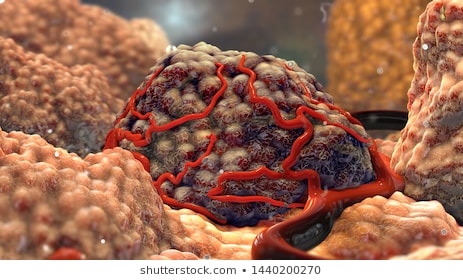 Problem with growing
Become immortal
Cleavage does not stop
Fabric grows
Problem with copying
Cancer: epithelial tissue – origin; Malignant
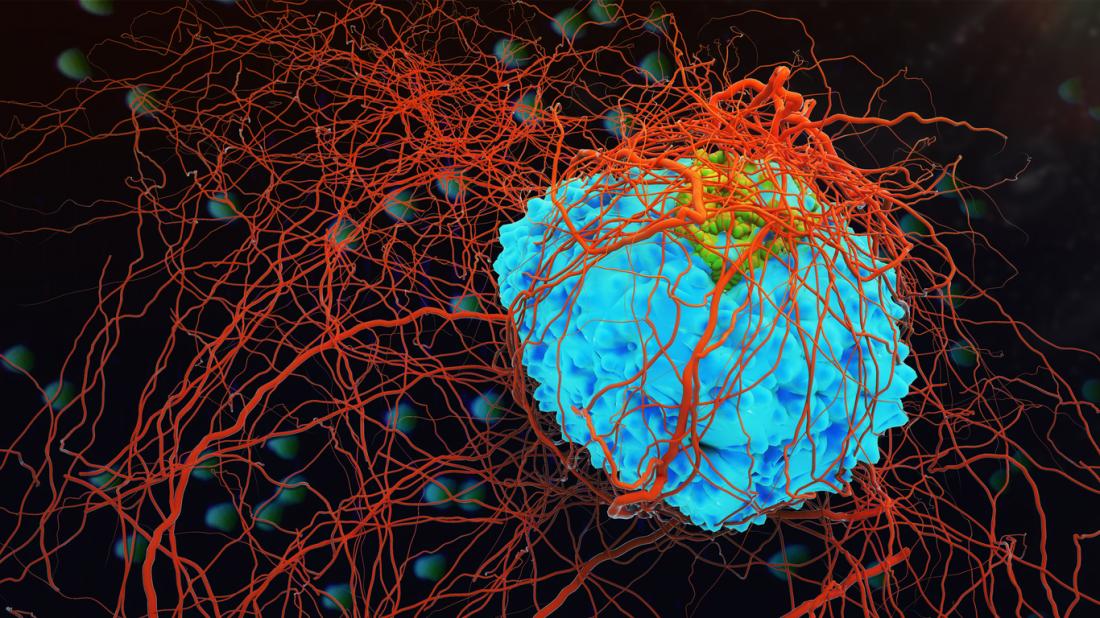 Most common tumor types
Lung cancer – highest number of deaths
Mouth and gorge cancer
Breast cancer
PREVENTION
Don’t use tobacco
Eat a healthy diet (fruits, avoid obesity, maderate alchohol drinking)
Maintain healthy weight, be physically active
Protect yourself from sun
Get vaccined 
Avoid risky behaviors
Get regular medical car
Symptoms
C: Change in bowel or bladder habits
A: A sore that does not heal
U: Unusual bleeding or discharge
T: Thickening or lump in the breast or elsewhere
I: Indigestion or difficulty in swallowing
O: Obvious change in a wart or mole
N: Nagging cough or hoarseness
75% of American cancer deaths can be prevented
Chemotherapy
The most common treatment
Drugs are used to kill cancer
Stops/slows the growth of cancer cells

Side effects: mouth sores, nausea, hair loss, fatigue

It can be given in many ways
Other Treatments
Immunotherapy (helps the immune system fight cancer)

Targeted Therapy (targets the changes in cancer cells that helps them geow, divide and spread)

Hormone Therapy (slows/stops the growth of breast or prostate cancers)

Stem Cell Transplant (restores blood forming stem cells)

Precision Medicine